Decapolis
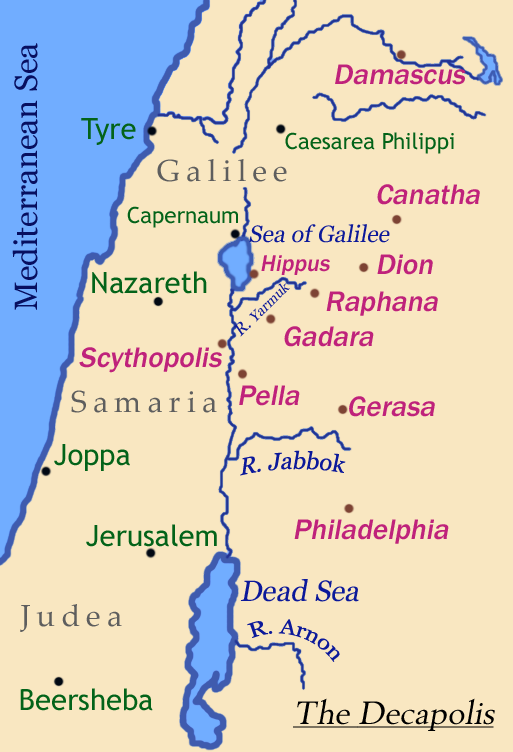